Семинар-практикум
Организационные и психологические аспекты профильного обучения
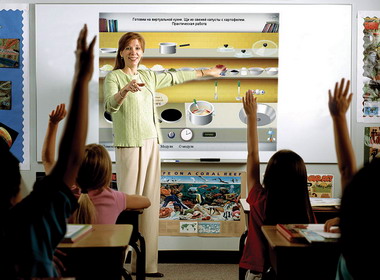 МБОУ «Ахмат-Юртовская СШ№2
им. Х. Т. Джабраилова»
Цель:
Повышение профессиональной компетентности учителей физики по работе в профильных классах, распространение эффективных образовательных практик организации изучения физики на повышенном уровне
Задачи:
способствовать повышению качества профессиональной деятельности и мастерства педагогов для работы в профильных классах;
 содействовать обеспечению качественной допрофильной подготовки учащихся в условиях перехода на профильное обучение;
 разработать методические материалы, необходимые для успешной реализации профильного обучения по физике.
Вопросы:
Организация познавательной деятельности при изучении физики в профильных классах и при допрофильном обучении.
2.   Особенности изучения учебного предмета «Физика»    на       повышенном уровне.
3.   Психолого-педагогическое сопровождение процесса     допрофильной подготовки и профильного обучения учащихся.
Нормативно-правовая база и особенности организации учебно-воспитательного процесса
Конституция РБ
	Постановления и положения о школе
	Кодексы и законы Республики Беларусь
	Директивы, Декреты  Президента Республики Беларусь
	Нормативные документы, утвержденные постановлением Министерства труда Республики Беларусь, Министерства здравоохранения Республики Беларусь, Министерства спорта и туризма Республики Беларусь
	Приказы Министерства образования Республики Беларусь
	Методические рекомендации Министерства образования Республики Беларусь 
	Типовые программы  образования детей и молодежи
Для чего нужна школа?

-Чтобы учиться, познавать, творить и развиваться.
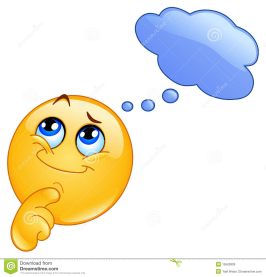 Как же добиться того, чтобы творческое озарение, основанное на знании, пришло к ученикам?
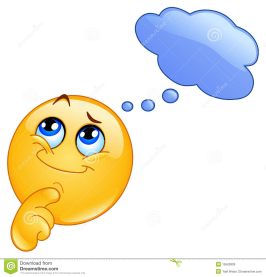 Путь видится один:
создать на уроке ту среду, 
в которой наиболее полно будет осуществляться           постоянный                    интеллектуальный              
 рост учащегося.
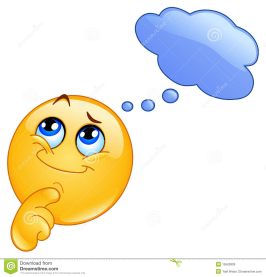 Курс физики - один из сложных в учебном плане школы.
Особенностью предмета физики является изобилие формулировок законов, правил, определений, математических выводов и формул, требующих точного воспроизведения, и далеко не все учащиеся умеют конспектировать, боясь сократить слово, фразу, тем самым потерять важные звенья материала.
Профильное обучение является средством дифференциации и индивидуализации обучения физике.
Профильное обучение создаёт необходимые условия для получения знаний старшеклассников в соответствии с их профессиональными интересами и намерениями продолжить образование в технических вузах. Профильное обучение направлено на реализацию личностно-ориентированного подхода в обучении.
Профильное обучение невозможно без трёх основных компонентов:
1.	Дифференциация – заключается в том, что возможно разное содержание обучения для полного развития учащихся; 
2.	Индивидуализация – учитывает интересы, способности и склонности учащихся, и направлена на познавательные и профессиональные намерения старшеклассников;
3.	Социализация – заключается в том, что необходимо учитывать реальные потребности рынка труда.
Можно выделить следующие цели профильного обучения:
обеспечить углубленное изучение отдельных предметов программы полного общего образования; 
создать условия для существенной дифференциации содержания обучения старшеклассников с широкими и гибкими возможностями построения школьниками индивидуальных образовательных программ; 
способствовать установлению равного доступа к полноценному образованию разным категориям обучающихся в соответствии с их способностями, индивидуальными склонностями и потребностями; 
расширить возможности социализации учащихся, обеспечить преемственность между общим и профессиональным образованием, более эффективно подготовить выпускников школы к освоению программ высшего профессионального образования.
При преподавании в профильных классах возможно использование следующих технологий и методик:

Проблемное обучение 
Личностно-ориентированное обучение
Парацентрическая технология
Проектно-исследовательская технология
Информационная технология
Разноуровневое обучение
Лекционно-семинарско-зачетная система
Творческие задания:

Домашние опыты и наблюдения;
2.  Конструкторские задания;
Интерактивные опросы и анкеты;
4.   Телекоммуникационные проекты и т. д.
Творческие задания:
	дают возможность расширять область связи теории с практикой; 
	развивать интерес к физике и технике; 
	рождают 	творческую 	мысль и развивают способность к изобретательству; 
	приучают к самостоятельной исследовательской   работе; 
	вырабатывают 	наблюдательность;
 	развивают 	внимание, настойчивость и аккуратность; 
	приучают к сознательному труду.
Плюсы и минусы профильного обучения. 
ПЛЮС: возможность учащимися выбрать свою индивидуальную линию обучения, благодаря чему в полной мере раскрываются способности учащихся и реализовываются их возможности. 
МИНУСЫ: 
-   сложность учащихся с определением профиля; 
выбор профиля за компанию, так как этот профиль выбрали друзья; 
выбор профиля, несоответствующего способностям и возможностям учащихся.
СПАСИБО ЗА ВНИМАНИЕ!